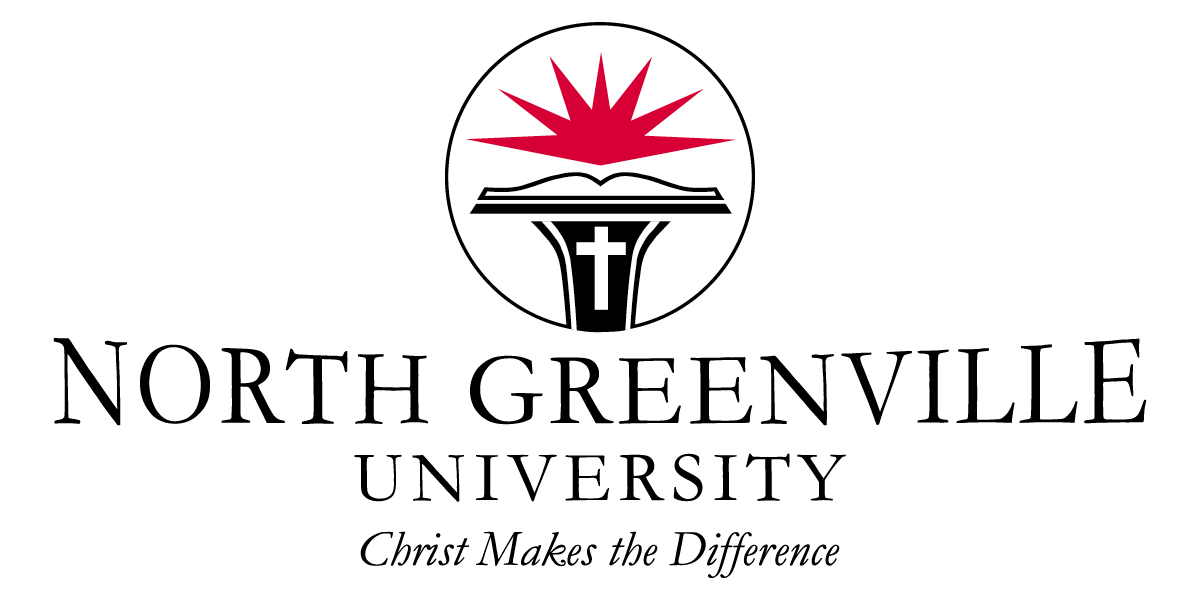 Title IX:  Campus Security Officer Training
Purpose
The purpose of this training to
Clarify the definitions and domain of Title IX
Show how to file a Title IX complaint
Explain the Title IX Process
Officers with Authority
Clarify your role in the process
Why
Why do we need Title IX training?
To educate the NGU family on what is or may be offensive or a violation so that we can all understand and avoid these behaviors 
To help anyone who has suffered from an offensive or abusive act know that NGU cares and how and where to receive help
Because it is federally mandated that we conduct annual training to all of our constituents
What is Title IX?
In simple terms, Title IX protects people from discrimination based on sex in education programs or activities that receive federal financial assistance.
The scope of the Title IX office includes:
Sexual Harassment
Sexual Exploitation
Non-consensual Sexual Contact
Sexual assault / rape
Dating / domestic Violence
Stalking
Sexual Misconduct
Bullying (sex or sex stereotypes)
Sex Discrimination
Definitions
Gender Discrimination: Unfair treatment, attitudes, or behaviors towards an individual based upon their gender (sex)
Sexual Harassment: Unwanted sexual behavior, advances, or requests for favors that is offensive, severe, and/or frequent to the extent that it interferes with an individual's right to an education and participation in a program or activity
Sexual Violence: Use of force or manipulation of unwanted sexual activity
Hostile Environment: A situation of discriminatory or sexual nature that has occurred and created a adverse setting
Retaliation: A form of revenge or reaction because of a filed complaint against a person
What Does Title IX Require?
Notice of Non-Discrimination
This notice prohibiting sex discrimination must be widely distributed, available, and easily accessible to the school community each year.
Designate a Title IX Coordinator
The Title IX Coordinator ensures schools are compliant with Title IX, coordinates the investigation and disciplinary process, and looks for patterns or systematic problems with compliance to ensure schools fulfill all their federal obligations.
Clear Grievance Procedures
Schools are required to adopt and publish a grievance procedure outlining the complaint, investigation, and disciplinary process for addressing sex discrimination, sexual harassment, and sexual violence occurring within educational activity or program
Prompt Response
Schools are required to be prompt when receiving a complaint of sex discrimination, sexual harassment, or sexual violence in order to remedy any hostile educational environment created by such behaviors.
When does Title IX apply?
ALL educational programs and activities and conduct on any NGU owned or controlled property

Examples:	classrooms, dorms, campus 
Also: online, internships, field trips, club/team trips, etc.
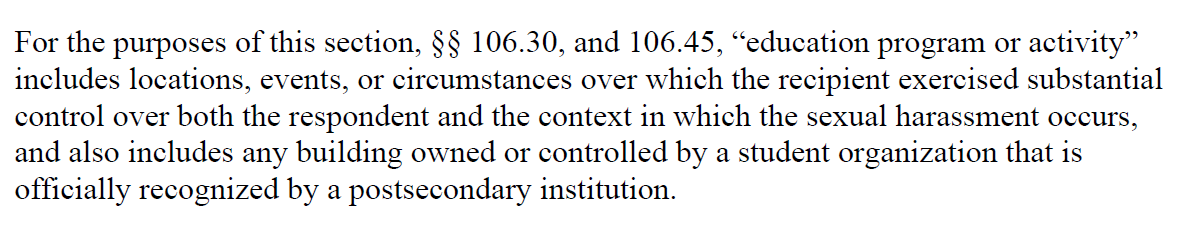 Campus Security and Title IX
Campus police are in a unique position to positively impact a school’s approach to Title IX compliance. However, that potential cannot be realized fully unless both of the following occur: 
campus police must acknowledge their non-traditional law enforcement role and affirmatively work to collaborate with institution employees, including the Title IX coordinator; and 
reciprocally, the campus community, including the Title IX coordinator, must acknowledge law enforcement’s unique potential for making meaningful contributions to the compliance mission.
Campus Security and Title IX
Through your knowledge and application of NGU policy and state laws, you play an important role in: 
Protecting students, faculty and staff from incidents of sexual violence.
Supporting sexual assault survivors. 
Helping North Greenville University maintain a safe environment by striving to eliminate, prevent, and address discrimination on the basis of sex, including sexual violence.
Campus Security and Title IX
The school administration is required to address all allegations of sexual violence disclosed to a “responsible employee” to the extent those allegations might impact the campus community. 
As campus police officers, you are responsible employees. As a result, both the law and the institution require you to immediately notify the Title IX coordinator of any allegations of sexual violence reported to you. 
You may delay your reporting only to the extent doing so is critical to the law enforcement function, for example, preservation of evidence or maintenance of an element of surprise in confronting a suspect.
Campus Security and Title IX
You are the face of the institution when responding to a report of sexual violence. The process begins with you, and your response can, and at times will, determine how reporting parties, accused parties, and external parties (such as the federal government or courts) will view the institution. 
Make sure anyone involved in an incident is safe, choose your words carefully, and convey only a desire to do the right thing.
Be aware of your own potential biases concerning any aspect of any incident, including one involving allegations of sexual violence. If you have any biases, keep them out of your communications (whether those communications are verbal, written, or through body language, facial expressions, etc.).
What are your primary responsibilities as a Security Officer?
The main responsibility of OCSS is to report any Title IX violations to the Title IX Coordinator as soon as possible. 
You need to understand the Title IX process and how it differs from “standard” violations, such as assault without sexual implications (i.e. male to male).
You are required to report incidents you personally observe as well as incidents reported to you. 
You must report these offenses to the designated office on campus. 
You may not grant amnesty.
You may not promise confidentiality.
You may not investigate the incident.
The Role of First Responder
The DOJ (2013) specifically defined the role of campus security in a sexual assault case as one of first responder.
Role of a first responder: 
to secure the scene 
assist the victim
safeguard evidence
The goals of first response may conflict with the goals of solving a crime
 assessing credibility
asking probing questions
 evaluating evidence 
BOTTOM LINE, ONCE A CASE IS ESTABLISHED AS HAVING A SEXUAL COMPONENT, IT CEASES TO FALL UNDER THE JUSRISDICTION OF OCSS.
How to Report
Online complaint form: see https://www.ngu.edu/titleix.php  
LiveSafe App 
By Mail: North Greenville University, ATTN: Title IX Coordinator, 
	    405 Lancaster Ave, Greer, SC 29650

In person or by email:
Dr.  Tracy Kramer, Title IX Coordinator of Investigations, tracy.kramer@ngu.edu, Tim Brashier Campus, Room 237, phone: 977-7707
Michelle Sabou, michelle.sabou@ngu.edu, Director of Personnel Services, 64 Blackwell Road , phone: 864-977-7200
Dr. Jared Thomas, jared.thomas@ngu.edu, VP Campus Ministries & Student Engagement, Tingle Student Life Center, First Floor, phone: 864-663-0148
The Title IX Process
The Title IX Process
Officers With Authority
Dr.  Tracy Kramer, Title IX Coordinator of Investigations, tracy.kramer@ngu.edu, Tim Brashier Campus, Room 237, phone: 864-334-4101
Dr. Jared Thomas, jared.thomas@ngu.edu, VP Campus Ministries & Student Engagement, Tingle Student Life Center, First Floor, phone: 864-663-0148
Michelle Sabou, michelle.sabou@ngu.edu, Director of Personnel Services, 64 Blackwell Road, phone: 864-977-7200
Know Your Title IX Coordinator
Our Title IX Coordinator is
Dr. Tracy Kramer
Tracy.Kramer@ngu.edu
864-334-4101
Brashier Campus (Greer)
Room 237
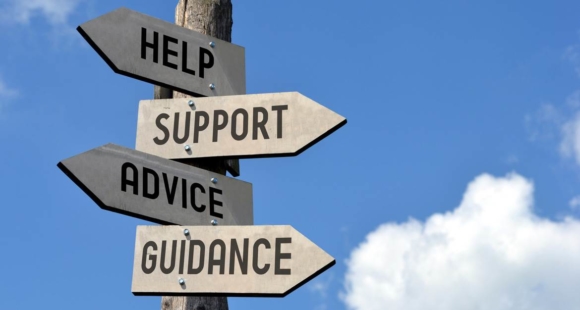 Supportive Measures
Call 911 for medical or safety emergency.  
Emergency Room – North Greenville Medical Campus, 807 N. Main St. (Hwy 276), Travelers Rest, SC. OR  Greer Memorial Hospital, 830 S. Buncombe Road Greer, SC.
Safety and Security 977-7777 for assistance and to help coordinate emergency response efforts.  See also the University’s Safety and Security webpage .  

The individual’s well-being is of primary concern.  If the incident caused physical harm, the individual should seek medical attention immediately.  See the local healthcare facilities above.  The individual should also preserve any evidence of the incident and injuries as the evidence may assist with the investigation and/or serve as proof of a crime .  

The University encourages timely law enforcement reporting; however, it is the victim's choice to make such a report or to decline involvement with law enforcement.  NGU Safety and Security can assist the Complainant with filing the criminal report if the complainant desires to do so.  
Seek support. Counseling or Confidential Resources include: 
NGU Counseling Services 
Julie Valentine Center for Sexual Assault and Child Abuse Recovery 864-467-3633
Safe Harbor 800-291-2139
The South Carolina Coalition Against Domestic Violence and Sexual Assault 803-256-2900
Rape, Abuse & Incest National Network (RAINN) 800-656-HOPE